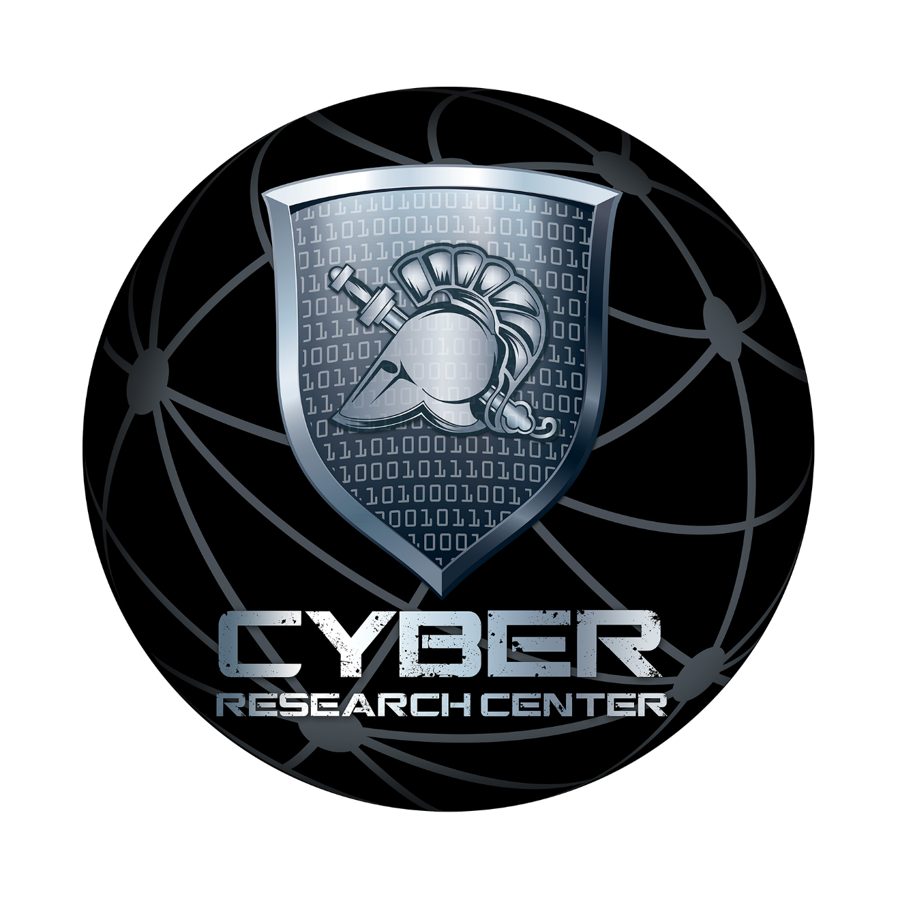 LTC Ray Blaine, Ph.D., P.E.
Overview and Mission
Mission: To educate and inspire cadets in cyberspace operations, find and sustain margin of excellence opportunities for cadets and faculty, and build and maintain ties with Army and national cyberspace operations community to develop the skills of young men and women necessary to fight and win in the cyber domain

Research Priorities 
Enhance Cadet Education
Develop Faculty Professionally
Address Important issues facing the Army and Nation
Enhance the Reputation of USMA
1985
2012
Change of Mission & Renamed: Information Technology Operations Center (ITOC)
CRC & ACI Divestiture Complete
Office of Artificial Intelligence Analysis and Evaluation (OAIAE) established, USMA ICW HQDA G2
Change of Mission & Renamed Cyber Research Center (CRC)
 EECS & CRC “Create Army Cyber Institute” (ACI)
1997
2014
CRC Research - AY19
IEEE Texas Power &Energy Conference (TPEC)
Raspberry Pi Android Security System
EECS CDTs Ciurtin, David, Dunham, Johnson, and Shyamkumar, – USMA Scott Clark Award for Innovation Winner. Also finalist in MIT design competition
CDT Birgitta Anderson – 1st Place in the Poster Competition for “Vermont National Guard Energy Storage Evaluation”
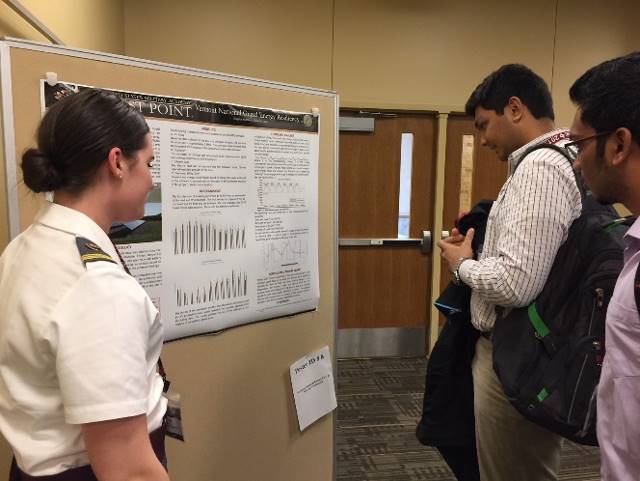 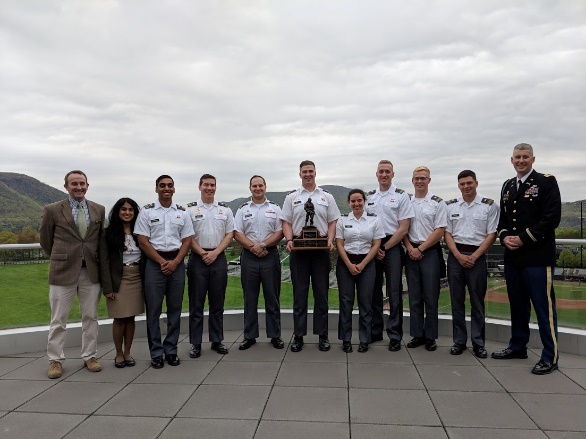 CDT Jared Fritz – 3rd Place in the Poster Competition for “Man-in-the-middle Attack on Smart Grid Testbed using an FPGA”
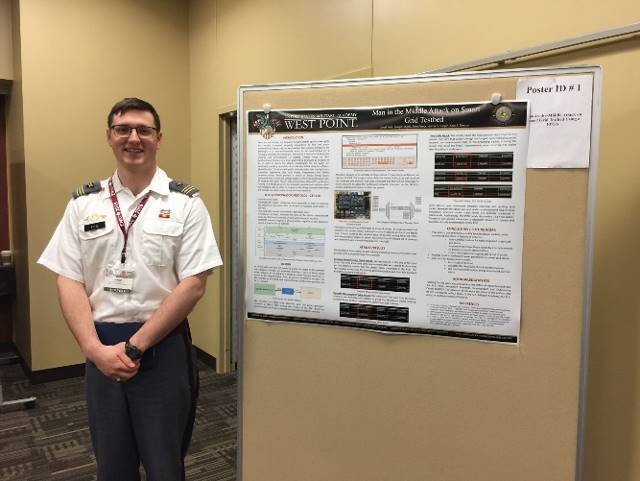 ACM SIGCSE Conferfence
CDTs Baciu-Ureche and Sleeman – Present the “Adventures of Script Kitty” a project designed to grow the next generation of cyber professionals
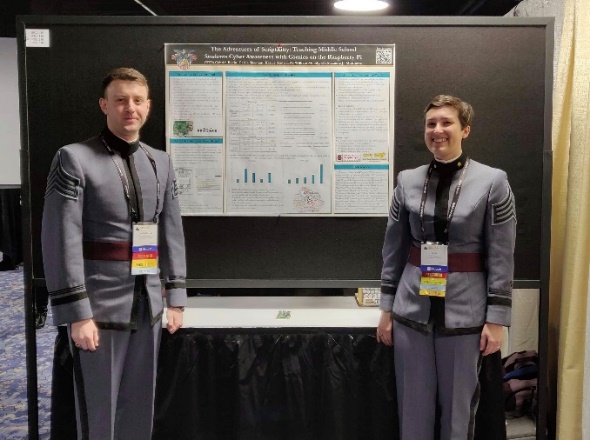 All in all, TPEC was a very valuable experience and I hope other EECS students can attend more conferences like this one in the future. “  CDT Birgitta Anderson
3
\
Ongoing Research
Parallel & Energy Efficient Computing
Dr. Suzanne Matthews
Cyber Physical System Research
Dr. Aaron St. Leger
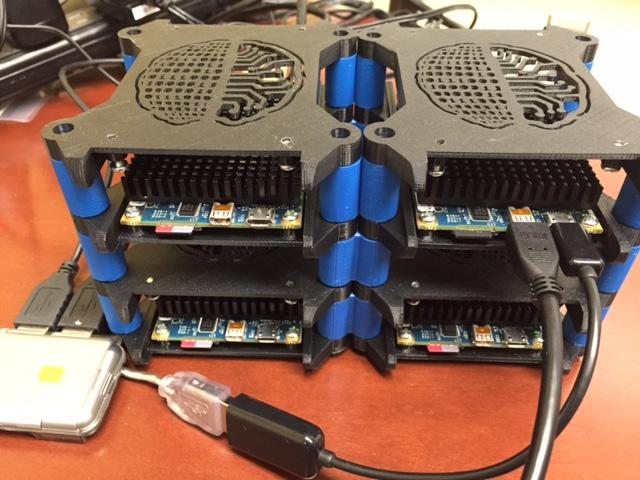 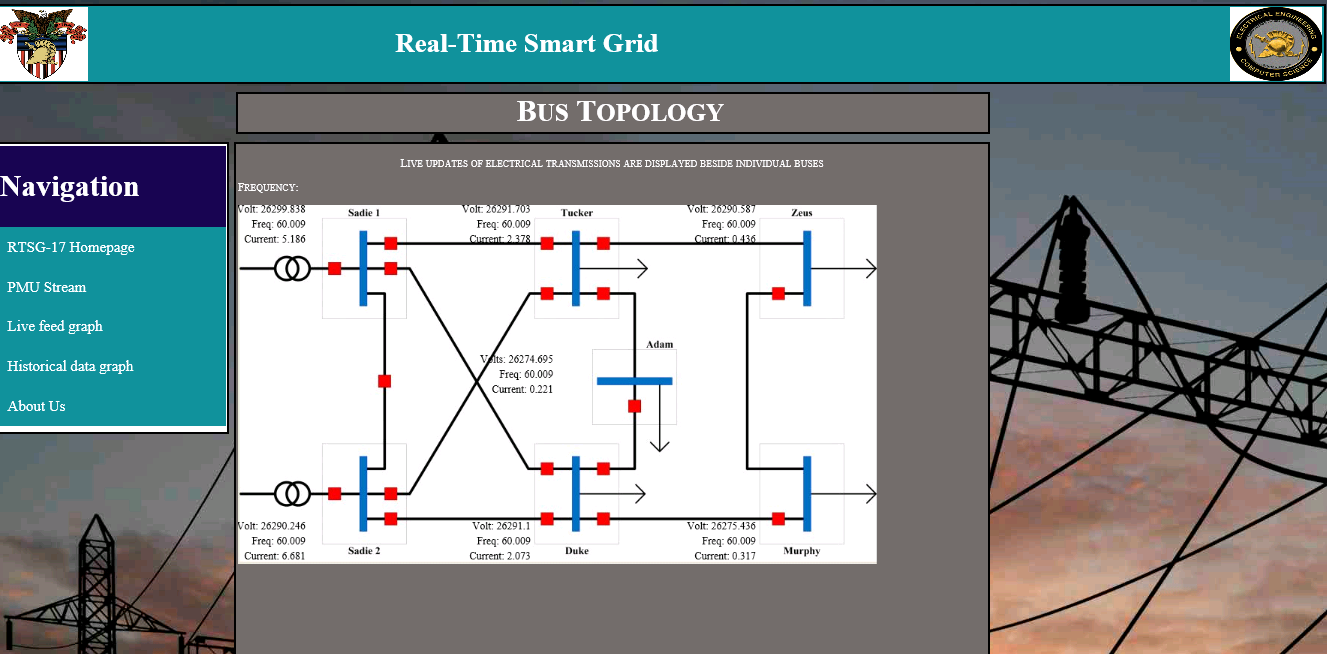 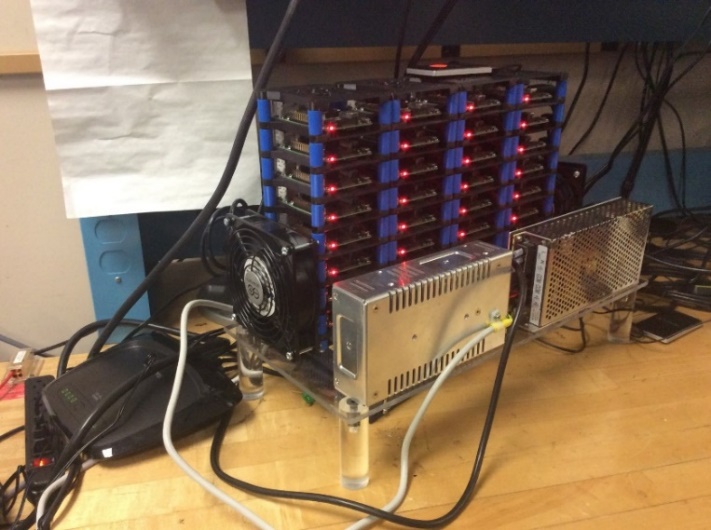 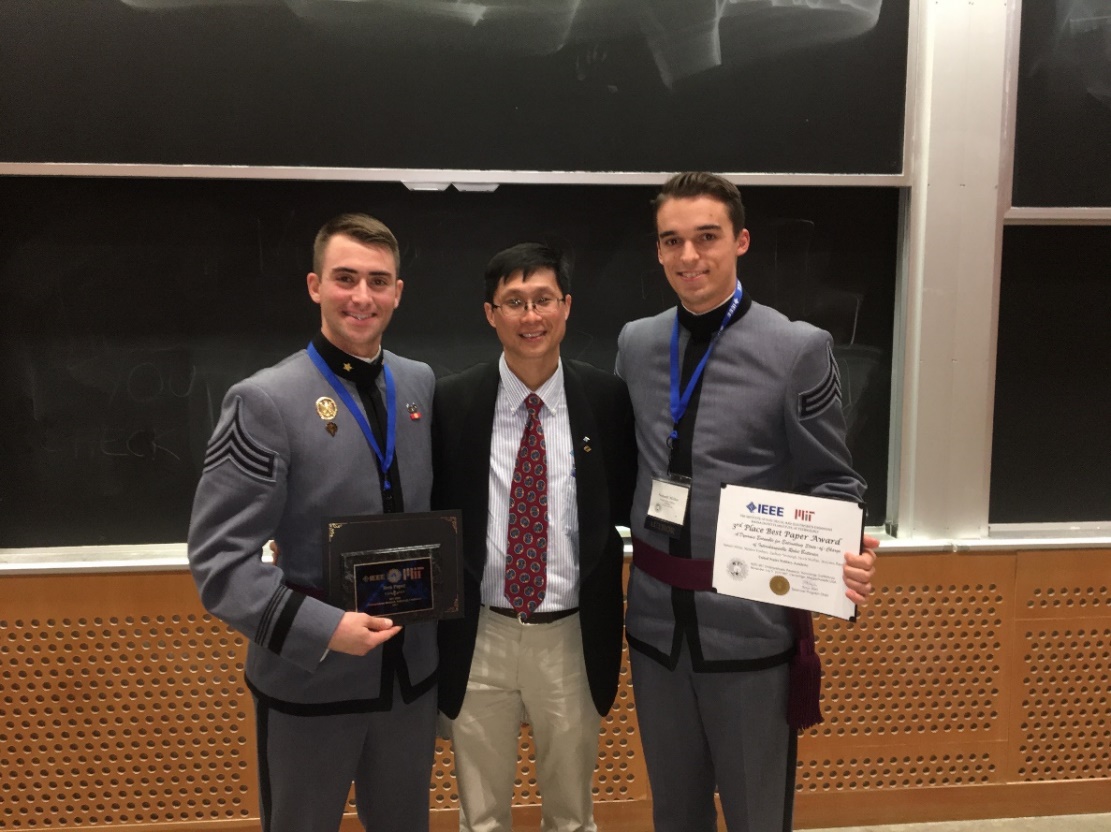 37 cadets, 8 faculty
8 posters, 10 papers
3 best paper awards, 1 best poster
5 scholarship winners
Interdisciplinary Projects (CS/EE, CS/MATH, CS/Bio)
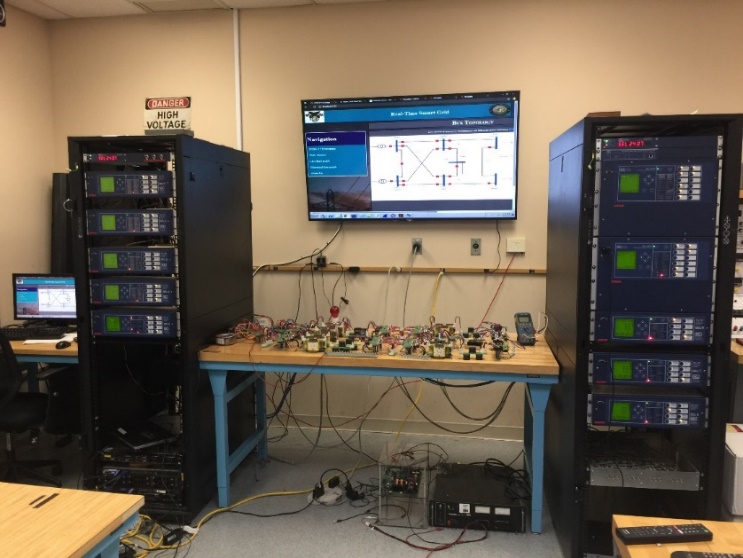 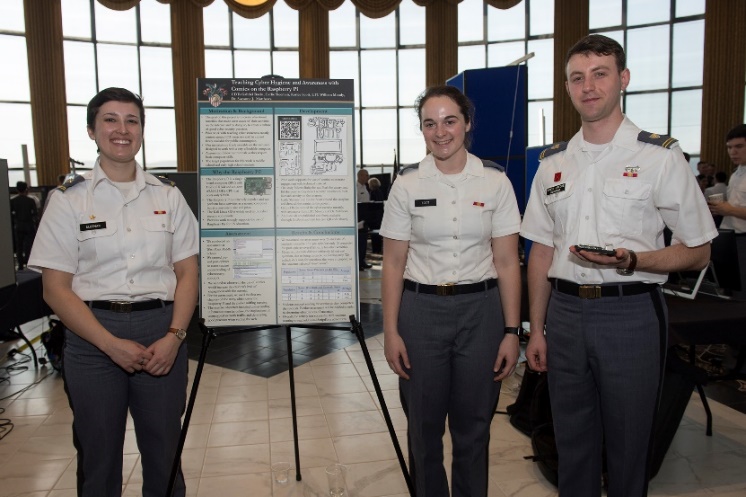 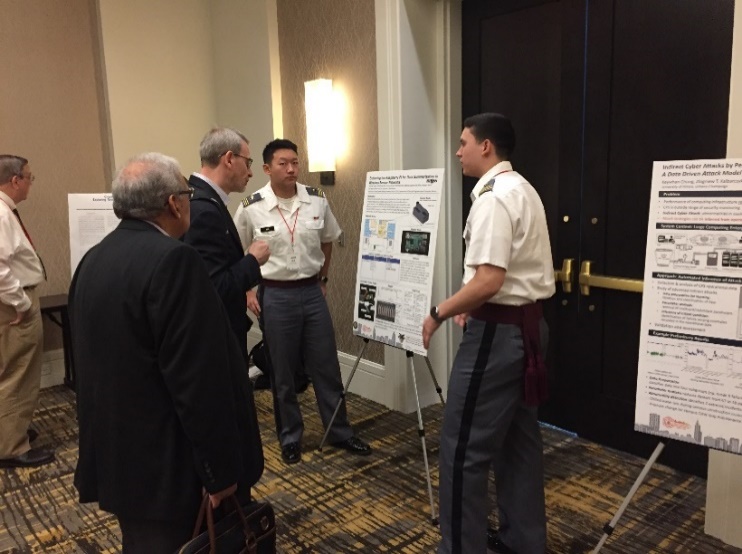 19 Research Publications
7 Presentations
Best Paper Awards at 
2017 MIT URTC
2017 IEEE UEMCOM
Invited Distinguished Lecture at Lehigh University
4
Cadet Competitive Cyber Team (C3T)
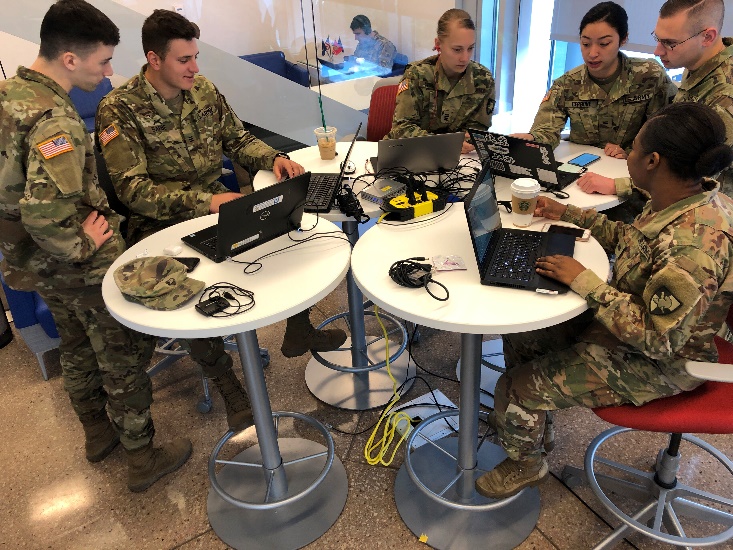 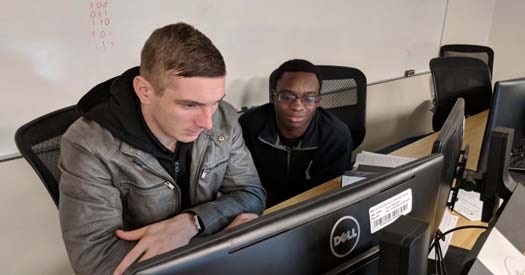 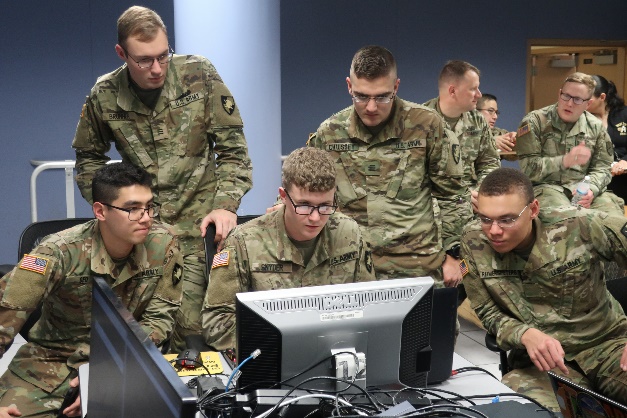 Army vs. Air Force Capture the Flag:
First ever “star match” cyber competition created by C3T coaches
Collegiate Cyber Defense Competition: C3T competed in CCDC for the second time. This exposes the Cadets to DCO
NSA Cyber Defense Exercise (NCX)
U.S. Air Force Academy
37 USMA Cadets
All Service Academies and several Universities
4 modules and a culminating force on force event
USMA Finished 3rd this year
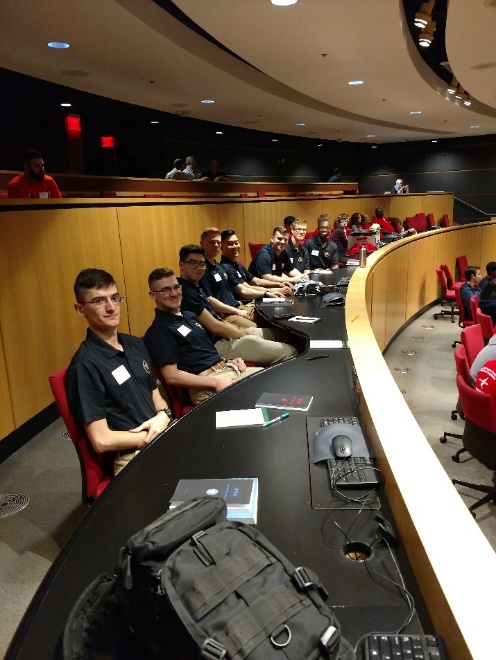 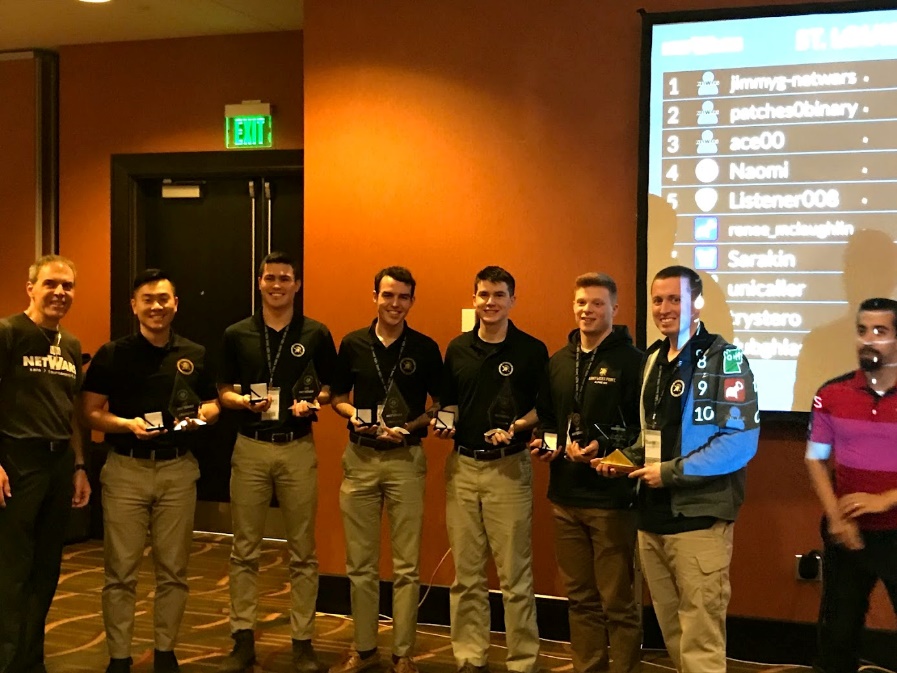 National Collegiate Penetration Testing Competition:
USMA competed in this competition for the first time. The only service academy to participate
2019 SANS Academy Cup:
10 Cadets gave up their Spring Break to attend SANS Training. They got 1st place in NetWars versus the other academies
5
Margin of Excellence
Cadet Internship
Opportunities
Clubs
70+ At DoD Orgs Freshman – Juniors
Cadet competitive cyber Team (C3T)
CFT Team
Red Team 
Blue Team
ACM SIGSAC
ACM Systers
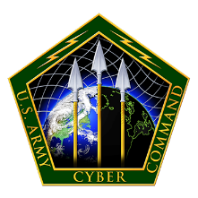 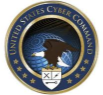 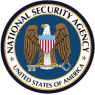 Conferences & Training
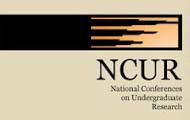 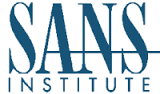 <10 USG & Allied Orgs Freshman – Juniors
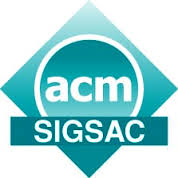 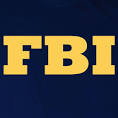 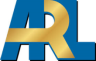 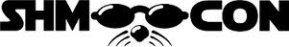 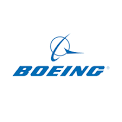 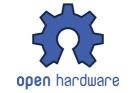 OGA
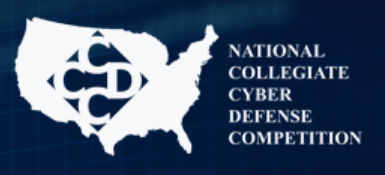 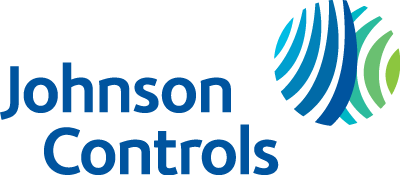 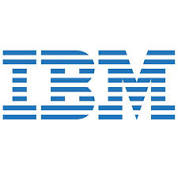 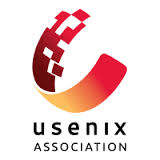 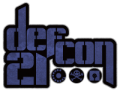 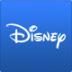 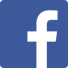 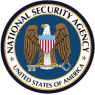 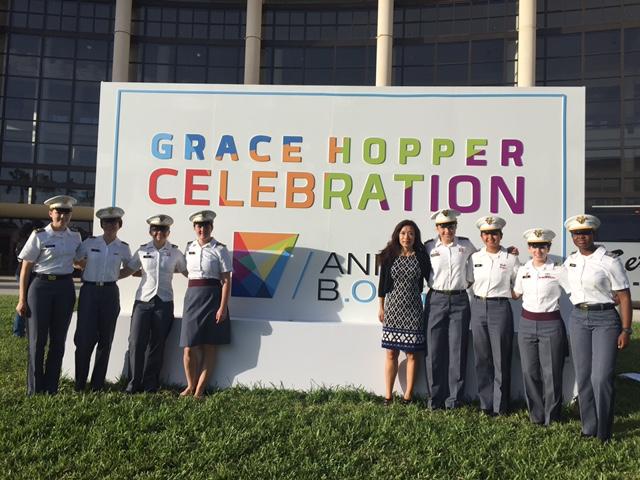 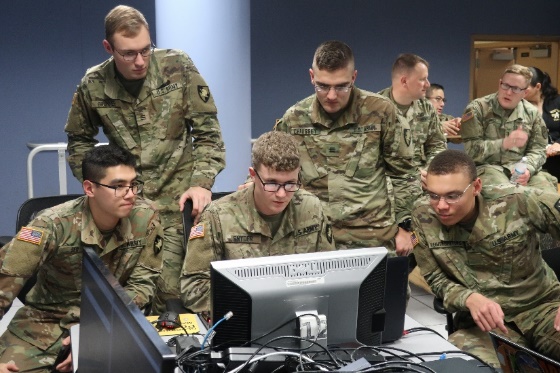 40+ EE,CS, IT slots at 30+ Freshman – Juniors
~70 cadets and 2 Faculty
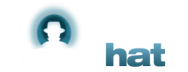 6
Impacts
Class of 2016
Class of 2018
Class of 2019
Class of 2017
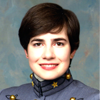 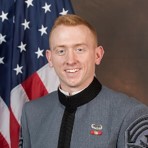 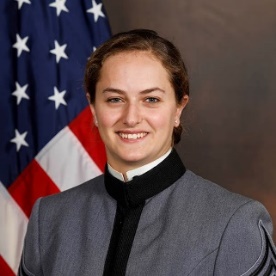 Lisa Jones
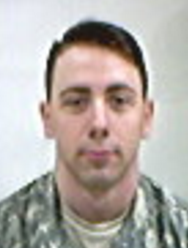 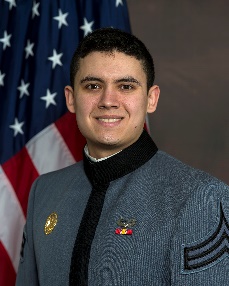 Madeleine
Schneider
Adam 
Kratch
James Tyler
Outstanding Undergrad Researcher, Female Awardee 
Computing Research Association
Andrés Alejos
Northeastern
University
Harvard 
University
Purdue University
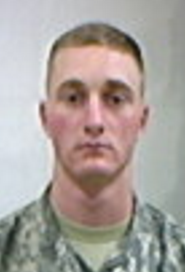 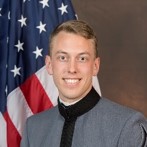 Marshall Scholarship
Winner
Churchill Scholarship winner;
NSF Graduate Fellowship awardee
Tyler Reece
GEM scholarship
Leonard
Kosta
Boston University
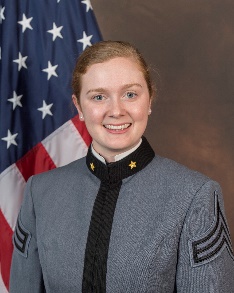 Mary 
Pollin
Jack
Graham
Jakub
Smola
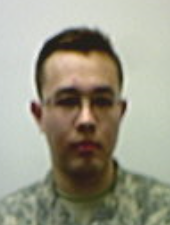 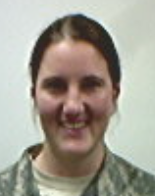 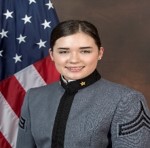 Robert 
Koehlmoos
Richard 
Shmel
Boston University
Kyle Fauerbach
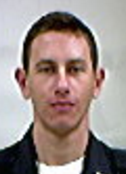 Birgitta
Anderson
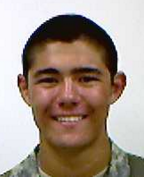 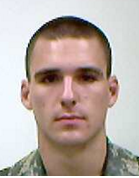 Draper Laboratory
 Fellows Program
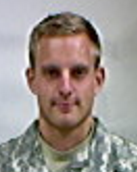 MIT
MIT
Northeastern
University
Draper Laboratory Fellowship
Hannah Whisnant
Northeastern
Draper Fellow
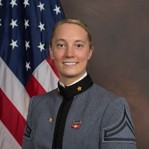 Anna
DeVries
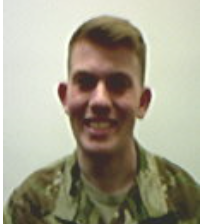 Connor Mullen
Cyber Branch, Advanced Civil Schooling
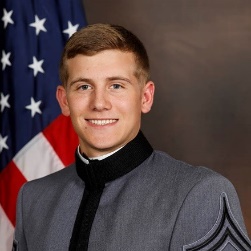 Northeastern
University
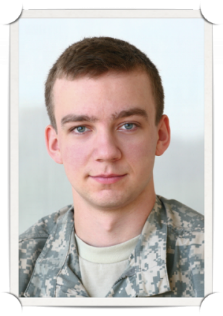 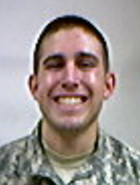 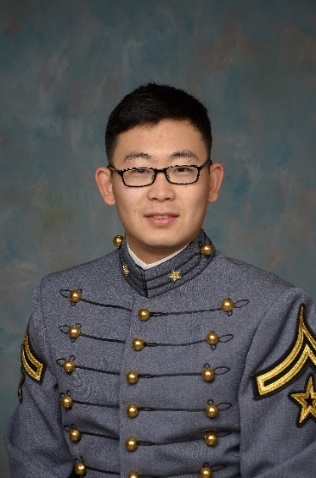 Northeastern
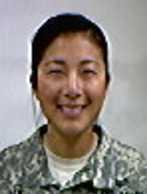 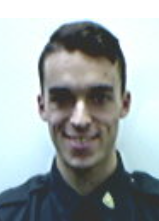 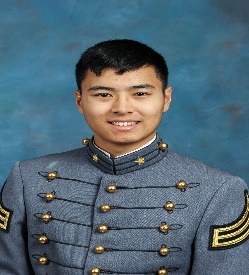 Samuel Miller
Matthew
Yuan
MIT
Joseph
Schlessinger
Jinny
Yan
Austin
Herrling
Neil
Eichenberg
Wilahelm Wan
MIT
MIT
Draper Labs
 Fellowship
MIT Lincoln Labs Military 
Fellowships
Lincoln Lab Fellows
Lincoln Laboratory Military Fellowships
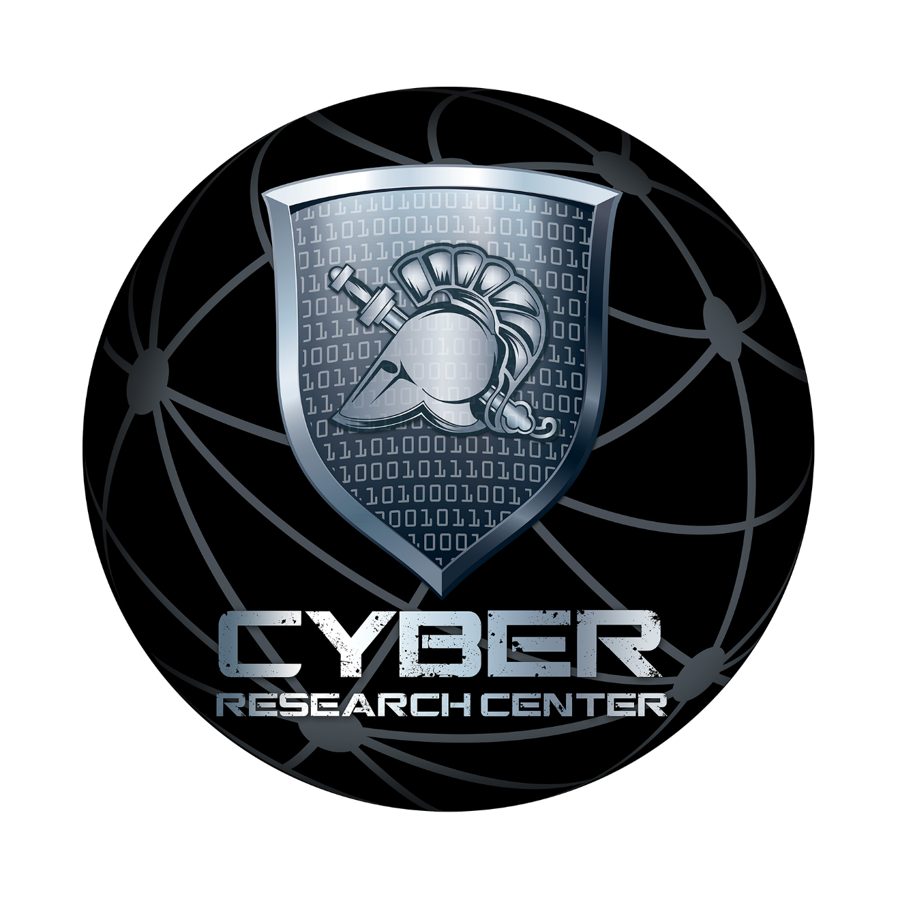 Questions